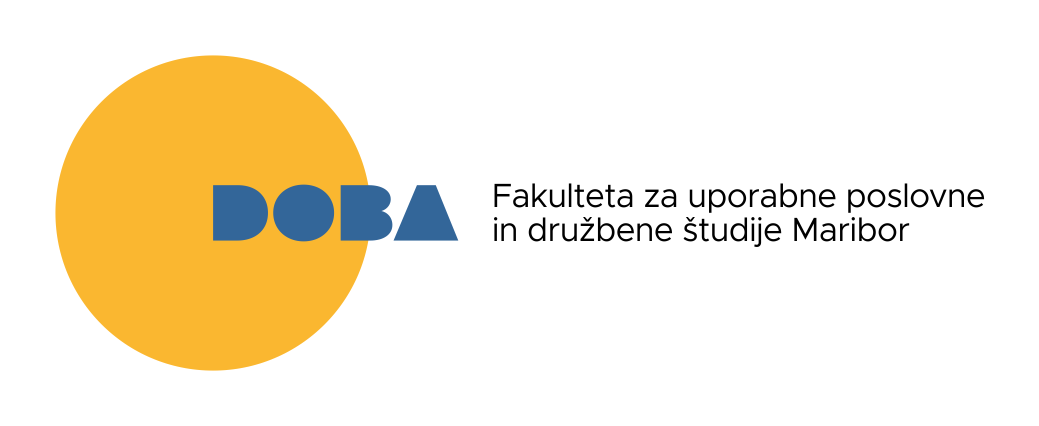 THE DO‘S AND DON‘TS OF FULLY ONLINE DISTANCE LEARNING
The 32nd Annual Businet Conference  2018 
Tallin  Estonia
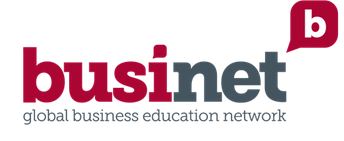 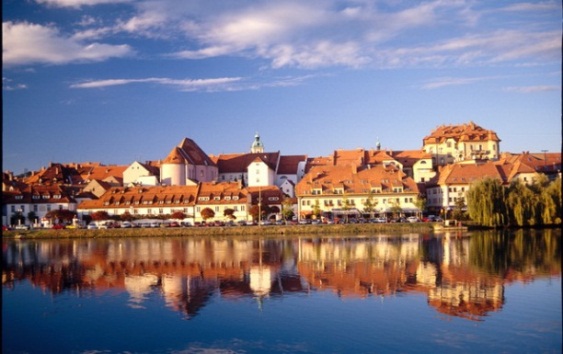 private higher education institution 
nationally accredited but self-funded
18 years experience in providing supported fully online distance learning 
international accreditations for online learning
1100 students 
95 % fully online students
4 bachelor programmes 
4 master programmes
1 PhD programme 
206 teachers and tutors (not FTE)
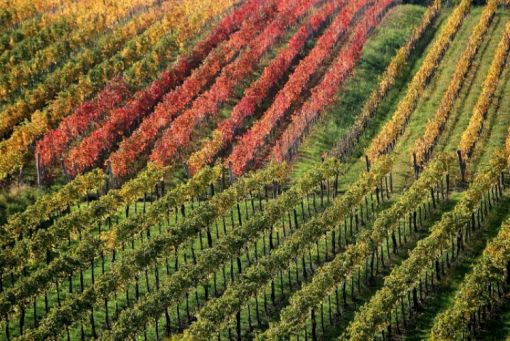 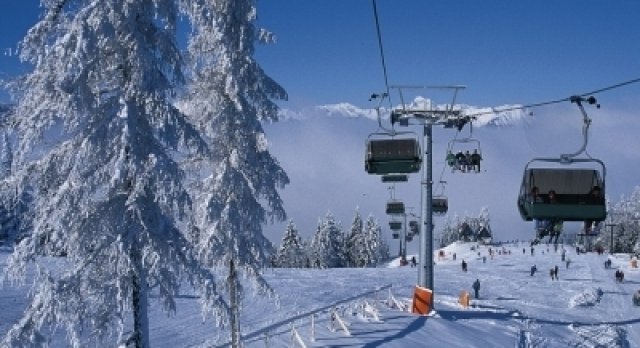 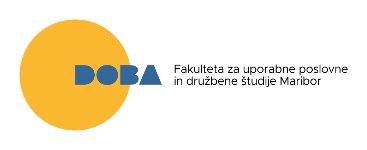 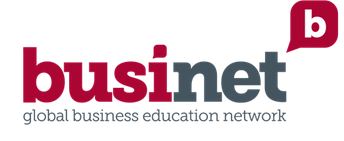 [Speaker Notes: E-Learning Delivering Formats in EU Many formats from very basics to complex systems
Non traditinal but what is now days a non traditional student in the era of LLL

DOBA Business Online Learning Model
Teoretična izhodišča
socialni konstruktivizem
behaviorizem
kognitivizem
konektivizem

 Supported fully online distance learning
Constructivist approach
Collaborative learning
Continuous assessment
Student-centeredness 
Practice oriented approach based on competence development]
THE REAL ‘GAME’ OF TEACHING DISTANCE & ONLINE
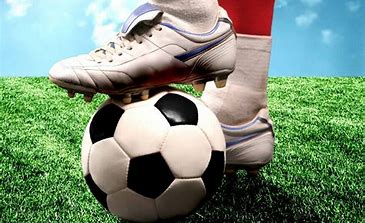 Don‘t
just do it
Do
define e-/online strategy clearly
form quality framework,  institutional standards
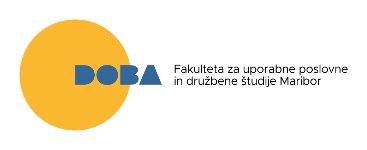 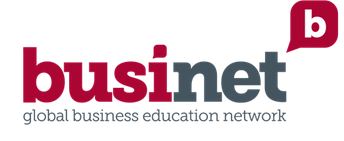 STUDENT IS A KING
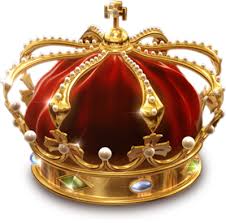 Don‘t
follow blindly the others
expect the right thinking and attitude is there
Do
know your students well
create study personas 
prepare students for online learning
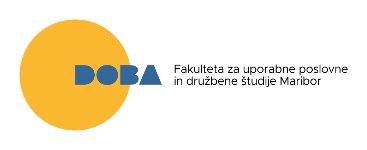 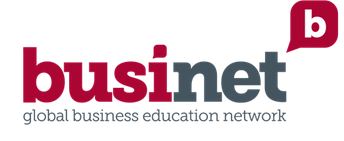 WE DON‘T EXPECT PILOTS TO FLY A MODERN JET WITHOUT ANY TRAINING, DO WE
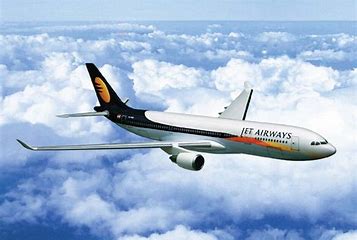 Don‘t
take changed roles in teaching for granted
Do
support teachers
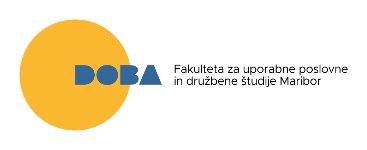 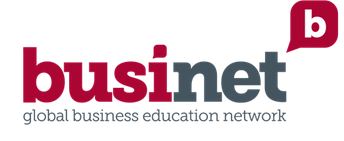 TECHNOLOGY IS (JUST) A TOOL
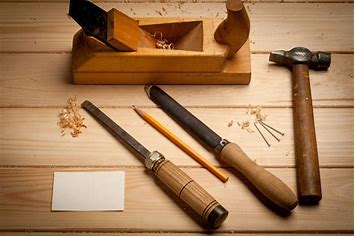 Don‘t
put technology before pedagogy
fall into the trap of overusing technology
Do
use standard platforms & environments
exploit technology potentials but make decisions pragmatically
Experiment … yet carefully
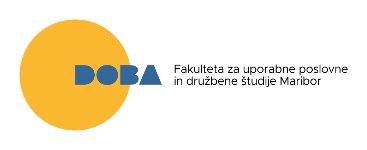 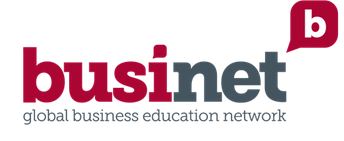 BACK TO BASICS …
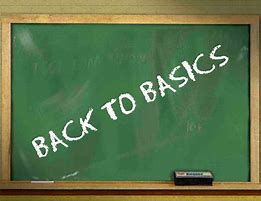 Don‘t
copy F2F course 
overload students
Do
redesign your teaching
simplify - less is more 
evaluate & innovate
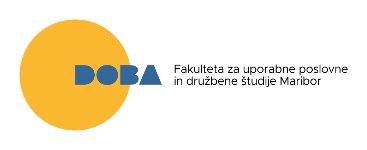 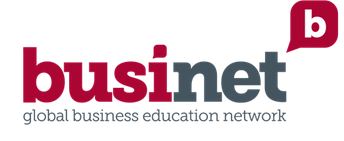 AND THE OSCAR GOES TO … ENGAGEMENT, INTERACTION & COLLABORATION
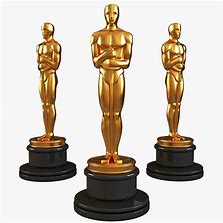 Don‘t
use ‘talking heads‘ approach
Do
facilitate learning as a social process 
provide supporting networking – 
   value added of online learning
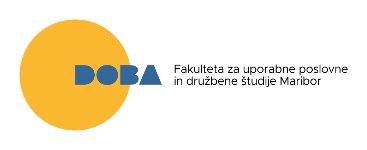 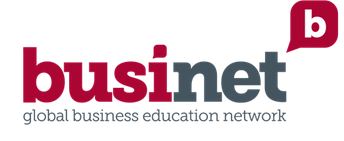 THE SECRET OF INSTRUCTIONAL DESIGN
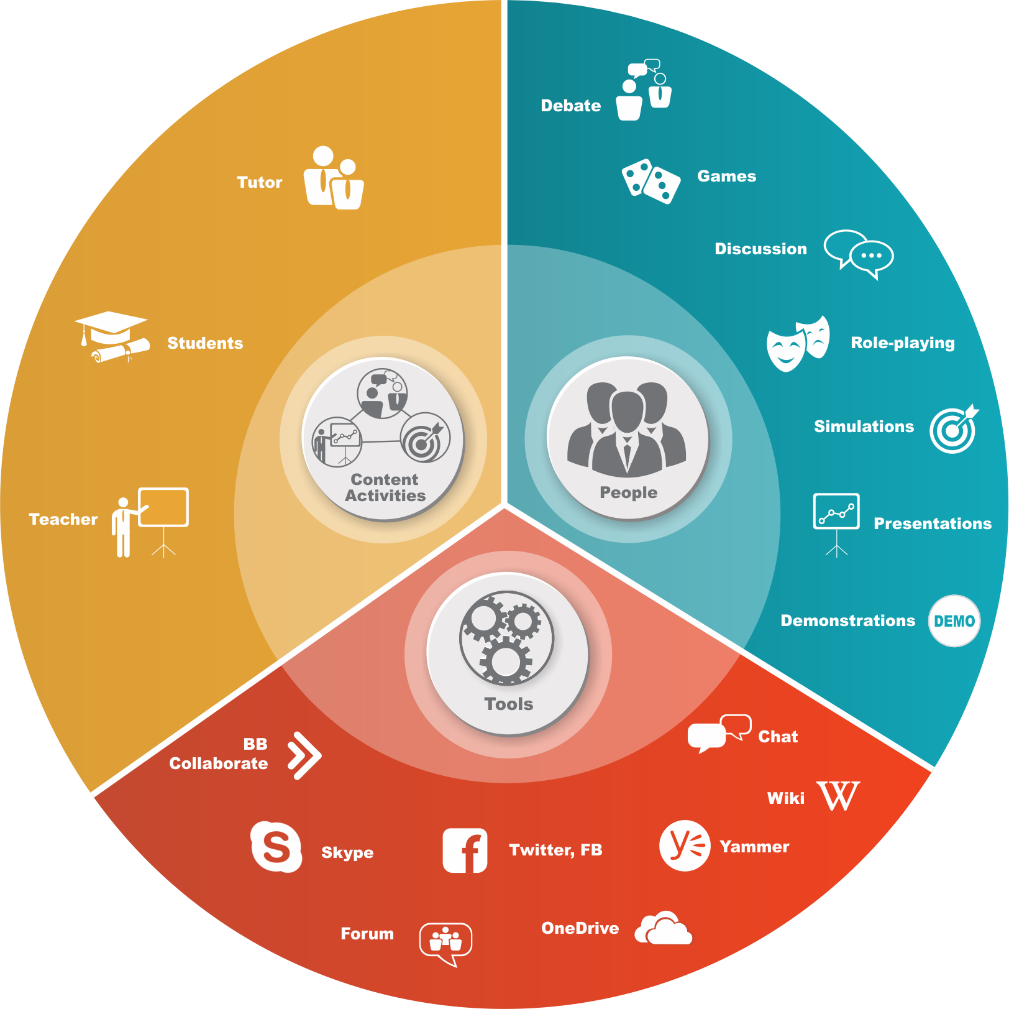 Don‘t
misguide the learners
disrupt the flow
Do
structure learning activities and tasks 
use clear guidelines and instructions
combine individual & group/team activities
use engaging, practice based and authentic activities and tasks, scenarios
make rich media content part of the course
integrate formative & summative assessment
provide feedback on continuous basis
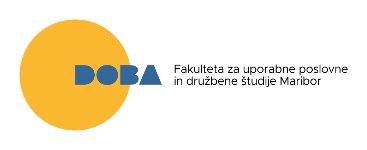 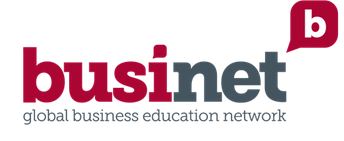 NO SUPPORT NO SUCCESS
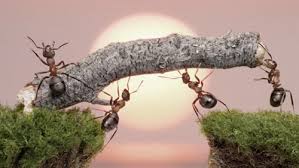 Don‘t
expect students can be self-managed and autonomous
Do
provide sustainable support structure 
      -pedagogical support
       -administrative support
       -technical support
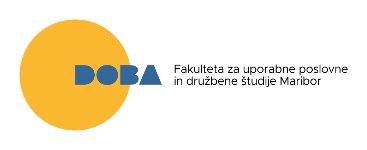 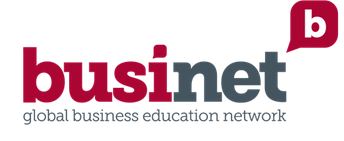 Thank you
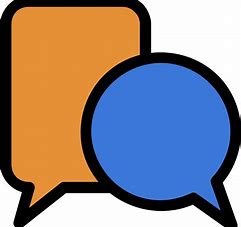 irena.amic@doba.si
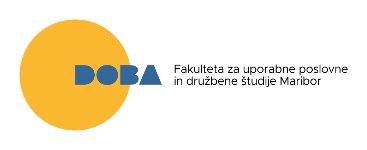 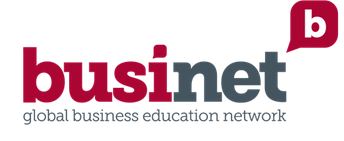